PSA_048: klinická psychologie II. SEMINÁŘ: PSYCHOSOMATIKA(PS 2016)
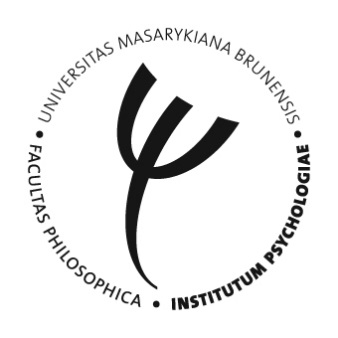 Mgr. Bc. Lenka ŠTURMOVÁ
330186Psychologický ústav FF MU
Sexuologické oddělení FN Brno
Oddělení klinické psychologie FN Brno
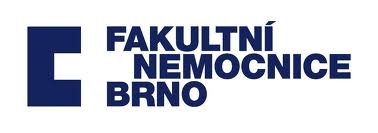 OSNOVA SEMINÁŘE:
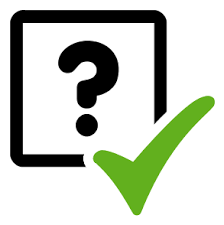 ÚVOD
TEST
TEORETICKÝ RÁMEC
CO JE PSYCHOSOMATIKA
ZÁKLADNÍ DIAGNOSTICKÉ OKRUHY
PŘEDSTAVENÍ PRÁCE PSYCHOLOGA NA SOMATICKÉM ODDĚLENÍ
KAZUISTIKY
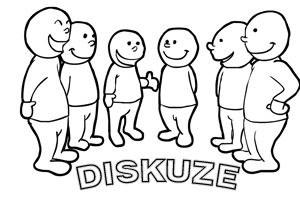 PREFEROVANÝ PRŮBĚH SEMINÁŘE:
DISKUSE 
OTÁZKY V PRŮBĚHU SEMINÁŘE
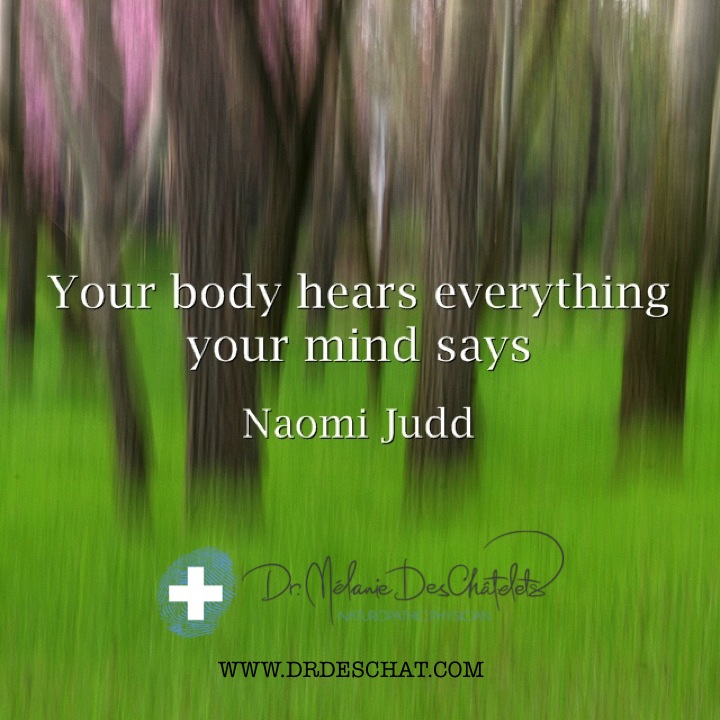 ÚVOD
VAŠE PŘEDSTAVA PSYCHOSOMATICKÉHO VLIVU?
VAŠE ZKUŠENOSTI S PSYCHOSOMATIKOU?

MÉ ZKUŠENOSTI...
konziliární psycholog FN Brno (Chirurgická klinika)
CO JE PSYCHOSOMATIKA
Věda zabývající se souvislostí psychických a fyzických dějů 
poměr je různý – dle onemocnění i dle osobnosti (stejné onemocnění u někoho více psychické, u někoho více fyzické)
Bio-psycho-sociální etiologie onemocnění: 
na vzniku každého onemocnění se podílí v různé míře vlivy somatické, psychické i sociální 
= každé onemocnění je v širším slova smyslu psychosomatické
V dětství větší propojenost duševního a tělesného – tělesné příznaky prostředkem komunikace – řeč těla
Symptom jako „zisk“ – zjistit k čemu slouží, co jím získává, komunikační role symptomu (sekundární zisky, např. při chronických stavech)
2 základní přístupy v psychosomatice:
Stresový model
Stres jako biologická reakce (osa hypotalamus-hypofýza-nadledviny)
Příprava organismu na fyzickou zátěž, u člověka i jako reakce na psychickou zátěž – nedojde k výdeji energie – neurovegetativní labilita
Psychodynamický model 
Nevědomý neodreagovaný intrapsychický konflikt z dětství se projevuje poruchou funkce vnitřních orgánů, tělesným příznakem (konverze)
Anální modus (symbolika zadržování, vydávání), orální modus (symbolika přijímání a odmítání)
DG. S PSYCHOSOMATICKÝM PODKLADEM
SOMATOFORMNÍ PORUCHY 	(+DISOCIATIVNÍ, KONVERZNÍ PORUCHY)
vs. 
PSYCHOSOMATIKA V JEDNOTLIVÝCH LÉKAŘSKÝCH ODVĚTVÍCH
GASTROENTEROLOGIE (žaludeční vředy, žlučníkové kameny, psychogenní zvracení, funkční žaludeční dyspepsie, zácpa, syndrom dráždivého tračníku, Crohnova choroba, ulcerozní kolitida…) 
ONKOLOGIE (nádory tlustého střeva, konečníku, pankreatu ...) 
GYNEKOLOGIE, PORODNICTVÍ (amenorhea, funkční sterilita, alergie na sperma…) 
IMUNULOGIE (snížení imunity, alergie, únavový syndrom…) 
PEDIATRIE (psychogenní zvracení, enuréza, enkopréza, bolesti břicha, psychogenní horečka, psychogenní kašel, atopický ekzém, astma bronchiale, neurogenní dermatitis, PPP…) 
KARDIOLOGIE (ischemická choroba srdeční, esenciální hypertenze, infarkt myokardu…) 
REVMATOLOGIE (revmatoidní artritida, Morbus Bechtěrev…) 
ENDOKRINOLOGIE (hyperthyreóza, diabetes mellitus..) 
FYZIOTERAPIE (bolesti)
												tzv. „velká psychosomatická onemocnění“
PSYCHOLOGICKÉ ASPEKTY NA SOMATICKÝCH ODDĚLENÍCH
VYROVNÁVÁNÍ SE S NEMOCÍ
COPING / OBRANNÉ MECHANISMY / SOMATIZACE
Coping: strategie zvládání náročné situace
Behaviorální – nácvik relaxace, cvičení, zvýšený pohyb, metody vybíjení vzteku, hledání psychologické podpory v okolí… hledání řešení, informací o léčbě, rad… 
Kognitivní – přehodnocování situace, snížení významu problému aj.
Rozptylující – provádění příjemných činností umožňující úlevu od problému, pocit kontroly, schopnost ovlivňovat sám běh událostí
Redukce emocí – ventilace emocí, pozitivní přerámování, dekatastrofizace, přijetí zodpovědnosti („vyléčím se x vylečte mě“)
Obrany: pokud copingové strategie nefungují/nejsou vytvořeny
Regrese, pasivita, agresivita, přenesení afektu, vyhnutí, útěk, zlehčování, racionalizace, potlačování… SOMATIZACE
Někdy adaptivní (např. popření – chrání před depresí, motivuje k léčbě), maladaptivní pokud narušuje compliance
kdy konfrontace s realitou???
VYROVNÁVÁNÍ SE S NEMOCÍ
FAKTORY 
PATOGENNÍ: zabřednutí do nemoci, vzdání boje, využívání nemoci, zneužívání léků, užívání alkoholu… 
LÉČIVÉ: relaxace, sugesce, placebo, přijetí onemocnění, smysl léčby, motivace, vůle, interpersonální podpora

Co ovlivňuje vyrovnávání se s nemocí u jednotlivce? 
obecná kapacita odolávat zátěži
zralost
úroveň kognitivních funkcí
míra opory
předchozí zkušenost s traumatem
osobnostní rysy
přítomnost osobnostní patologie
psychiatrická komorbidita
NEMOC JAKO PSYCHICKÉ TRAUMA…
V důsledku působení extrémně silného zážitku
Charakteristiky: 
Příčina přichází z vnějšku
Je extrémně děsivá
Navozuje prožitek ohrožení života
Navozuje pocity bezmoci (pocit ztráty moci a vlivu)
Vyžaduje adaptační a kompenzační mechanismy
Primární emoce: úzkost
… to vede k zúžení apercepce (vnímání reality je zúženo, obranné chování, které není pod volní kontrolou) …
Cit. dle přednášky PhDr. H. Neudertová, PhD.
…OBRANNÉ REAKCE
TYPU A – SYMPATIKOVÁ REAKCE
Aktivní reakce – útěk x útok
Svalové napětí
Psychomotorický neklid
Zvýšené fyziologické funkce
Převažují emoce smutku nebo zlosti
Paradoxní reakce – smích ve vážné situaci
Výrazná mimika
Třes rukou
Kontrola okolí, těkavost
TYPU B  - PARASYMPATIKOVÁ REAKCE
Pasivní reakce – reakce „mrtvý brouk“
Ztuhlost, strnulost, „zamrznutí“
Nekoordinované pohyby
Zblednutí, chladné periferie
Zpomalené fyziologických procesů
Maskovitá mimika
Snížení citlivosti těla
Pocity derealizace, depersonalizace, introvertní ladění
Minimální oční kontakt
Vyakcentovaná forma: mdloby, disociace
Často přehlíženo – „bezproblémoví pac.“
Cit. dle přednášky PhDr. H. Neudertová, PhD.
POZADÍ PROŽÍVANÝCH SYMPTOMŮ (BOLESTI)
Cit. dle přednášky PhDr. H. Neudertová, PhD.
PRÁCE PSYCHOLOGA NA SOMATICKÉM ODDĚLENÍ FN BRNO- PRAKTICKÉ ZKUŠENOSTI -
KRIZOVÁ INTERVENCE
zvládání úzkosti, strachu, deprese, hněvu, agrese, truchlení, bolesti, fáze zpracování nemoci, komplikace při léčbě (delirium aj.), zvyšování compliance, strach ze smrti, péče o umírající, blízké a pozůstalé… vztah… 
edukace, poradenství, terapie, komunikační „mediátor“ (lékař/pacient)… 
Bezpečný prostor, zrcadlení emocí, ujištění o „normalitě“ prožívání, grounding…
Pozn.: Nezahltit pac. vlastní emoční reakcí!!!
PSDG. 
KOMPLEXNÍ (zhodnocení vhodnosti transplantace)
SCREENING KOGNITIVNÍCH FUNKCÍ (MMSE, ACE-R) 
NEUROPSYCHOLOGICKÁ DG. BATERIE
KAZUISTIKY…
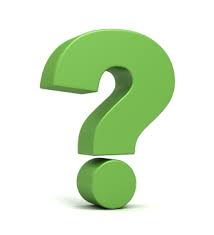 OTÁZKY
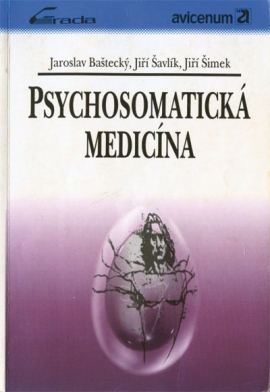 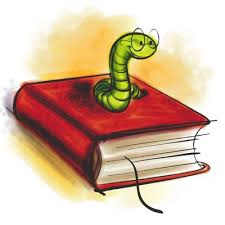 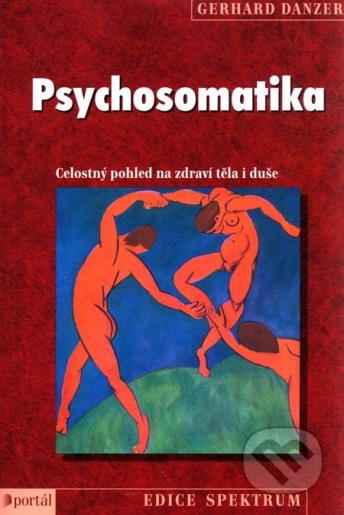 LITERATURA
TRESS, Wolfgang, Johannes KRUSSE a Jürgen OTT. Základní psychosomatická péče. Translated by Lubor Špís. Vyd. 1. Praha: Portál, 2008. 394 s. ISBN 9788073673093.  
Psychosomatika :celostný pohled na zdraví těla a duše. Edited by Gerhard Danzer - Renata Höllgeová. 1. vyd. Praha: Portál, 2001. 244 s. ISBN 80-7178-456-7.  
BAŠTECKÝ, Jaroslav, Jiří ŠAVLÍK a Jiří ŠIMEK. Psychosomatická medicína. Praha: Grada, 1993. 363 s. ISBN 80-7169-031-7.  
PRAŠKO, Ján a kol. Psychické problémy u somaticky nemocných a základy lékařské psychologie. Olomouc : Univerzita Palackého v Olomouci, 2010 
KLÍMOVÁ, Jarmila, FIALOVÁ, Michaela. Proč (a jak) psychosomatika funguje? Nemoc začíná v hlavě? Praha: Progressive consulting, v.o.s., 2015.
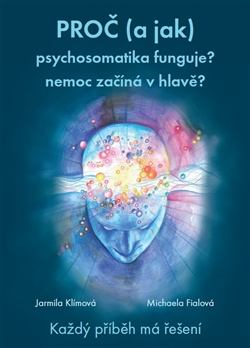